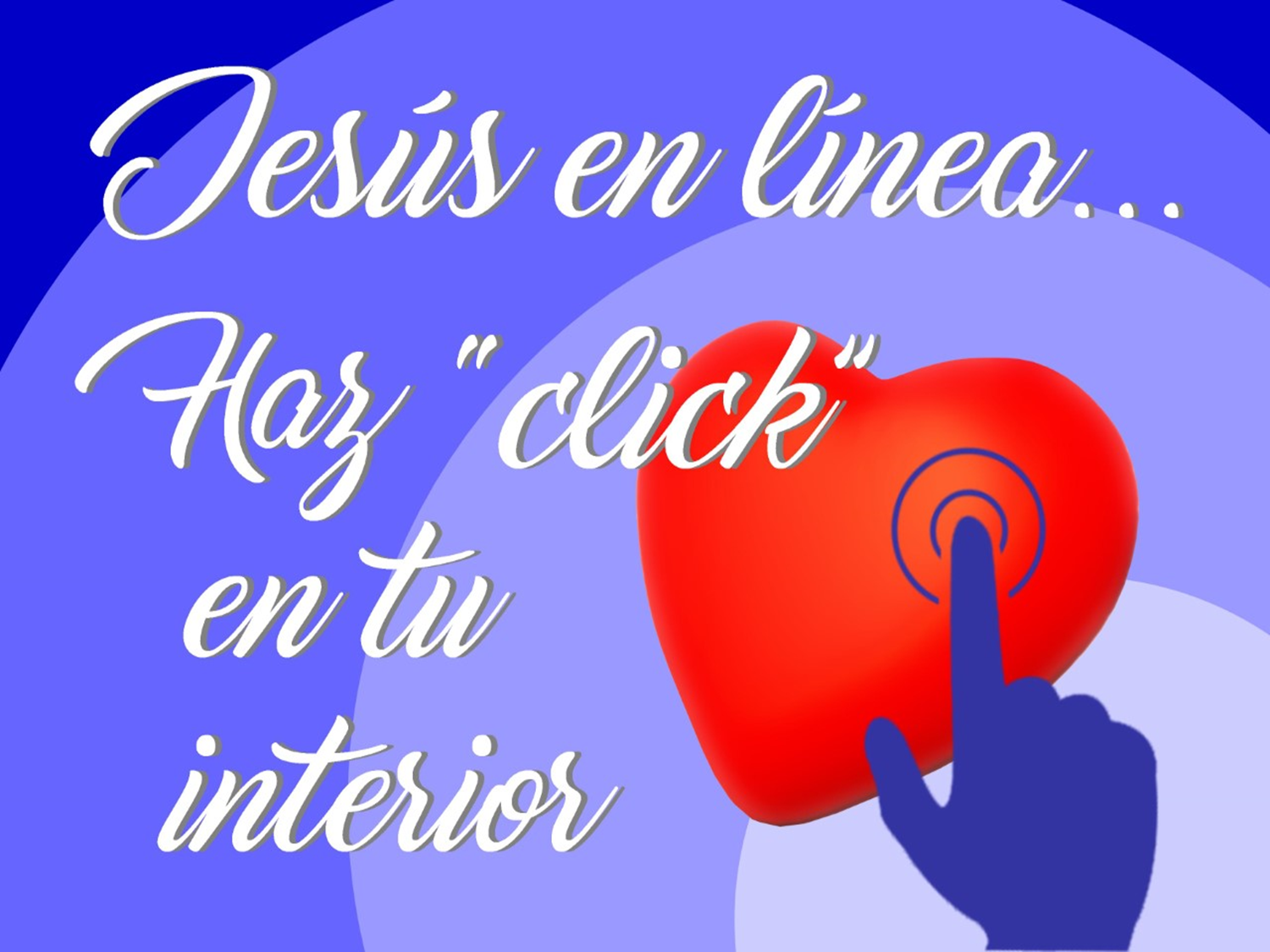 Escuchamos esta preciosa canción de Juanes que nos hablan de Dios Padre, Amoroso y Compasivo.
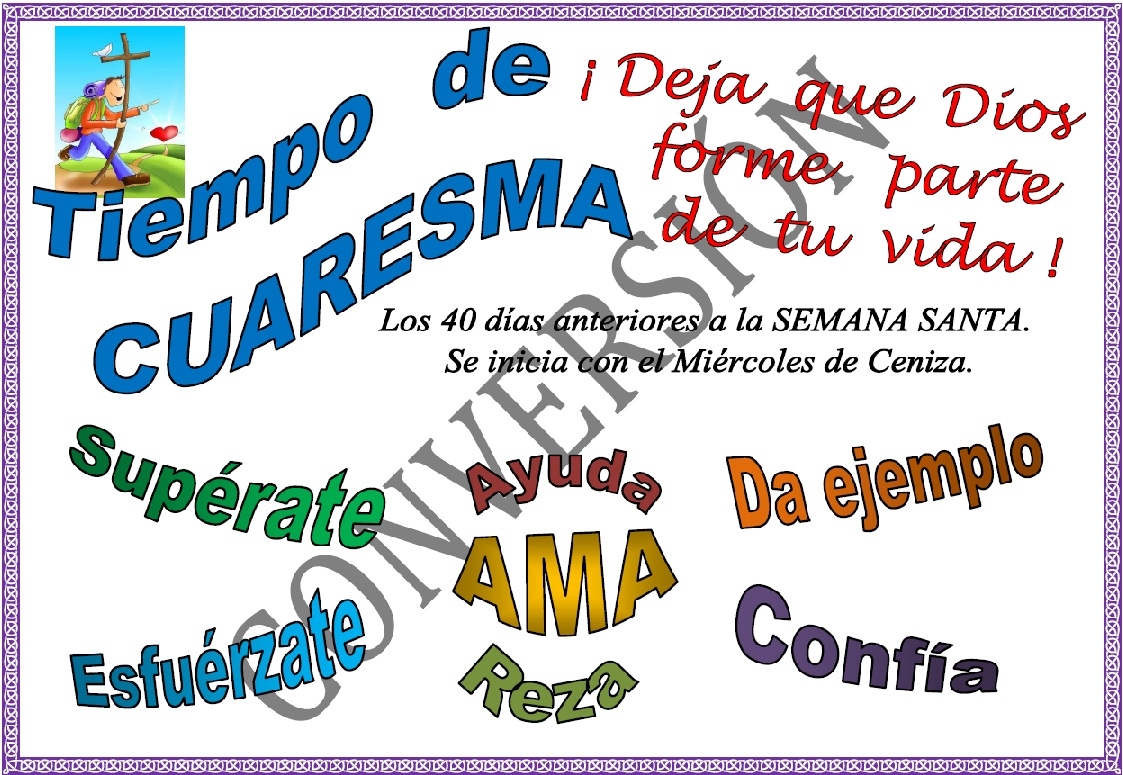 Pincha aquí
https://www.youtube.com/watch?v=9inNwSQL6Gw
REFLEXIÓN
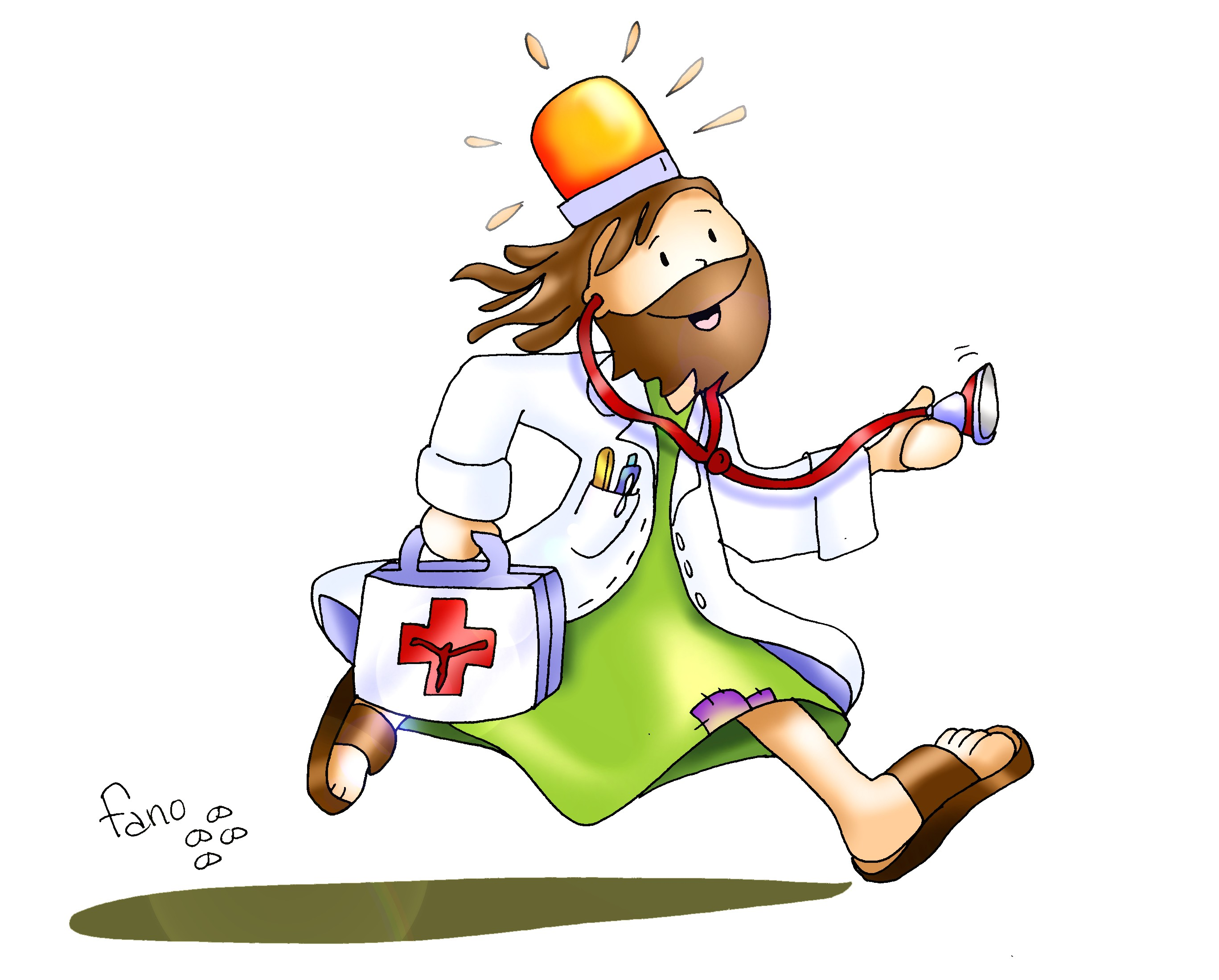 Señor Jesús, miramos nuestro interior, porque hay cosas que debemos cambiar.
 
A veces rechazamos a los compañeros y no les dejamos jugar con nosotros.

Te pedimos, Jesús, que seamos amigos todos los de la clase y aprendamos a perdonar y a pedir perdón.
Todos juntos lo pasamos mejor.
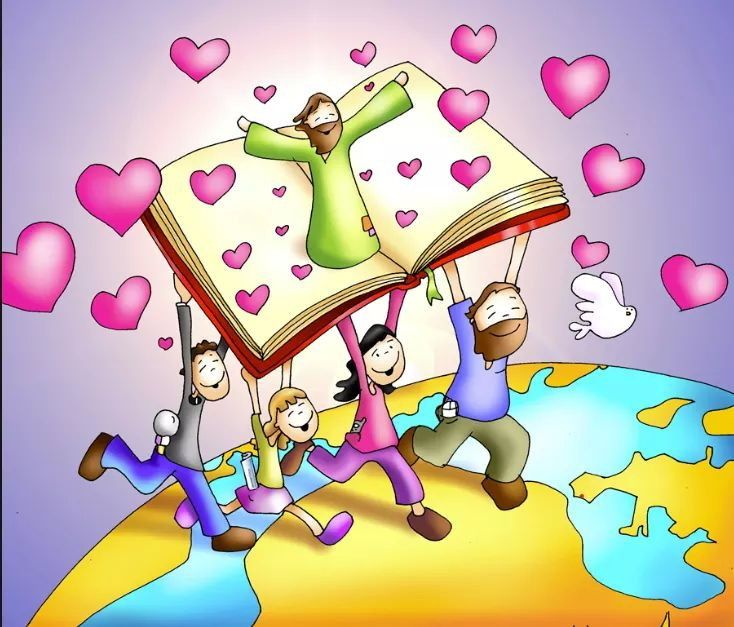